Приложение
к решению Совета депутатов города Новосибирска
от 19.06.2019 № 821
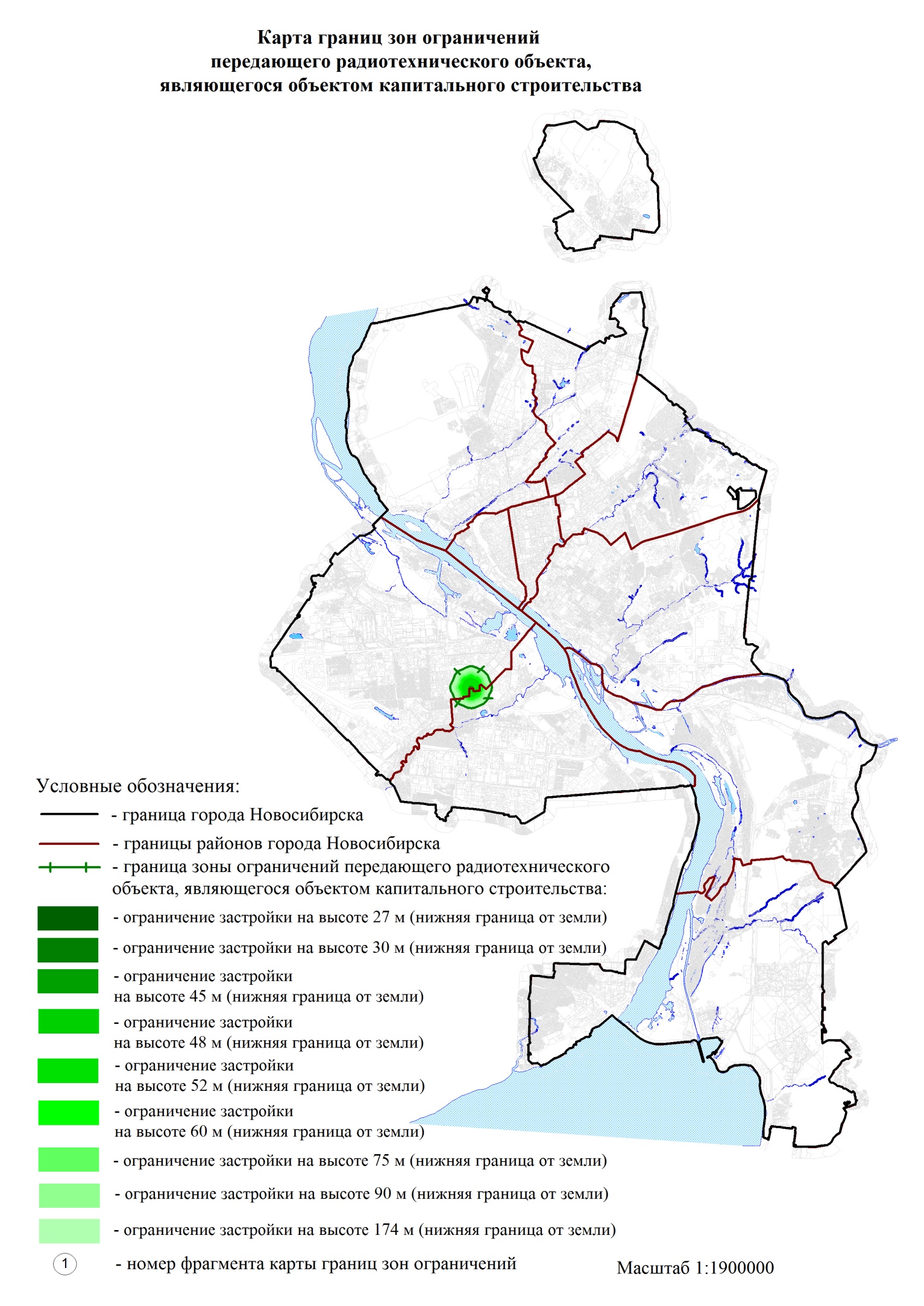 Приложение  9
к решению Совета депутатов города Новосибирска
от 24.06.2009 № 1288
1
Приложение 
к карте границ зон 
ограничений передающего радиотехнического объекта,
являющегося объектом капитального строительства
Фрагмент карты границ зон ограничений 
  передающего радиотехнического объекта, 
являющегося объектом капитального строительства
1
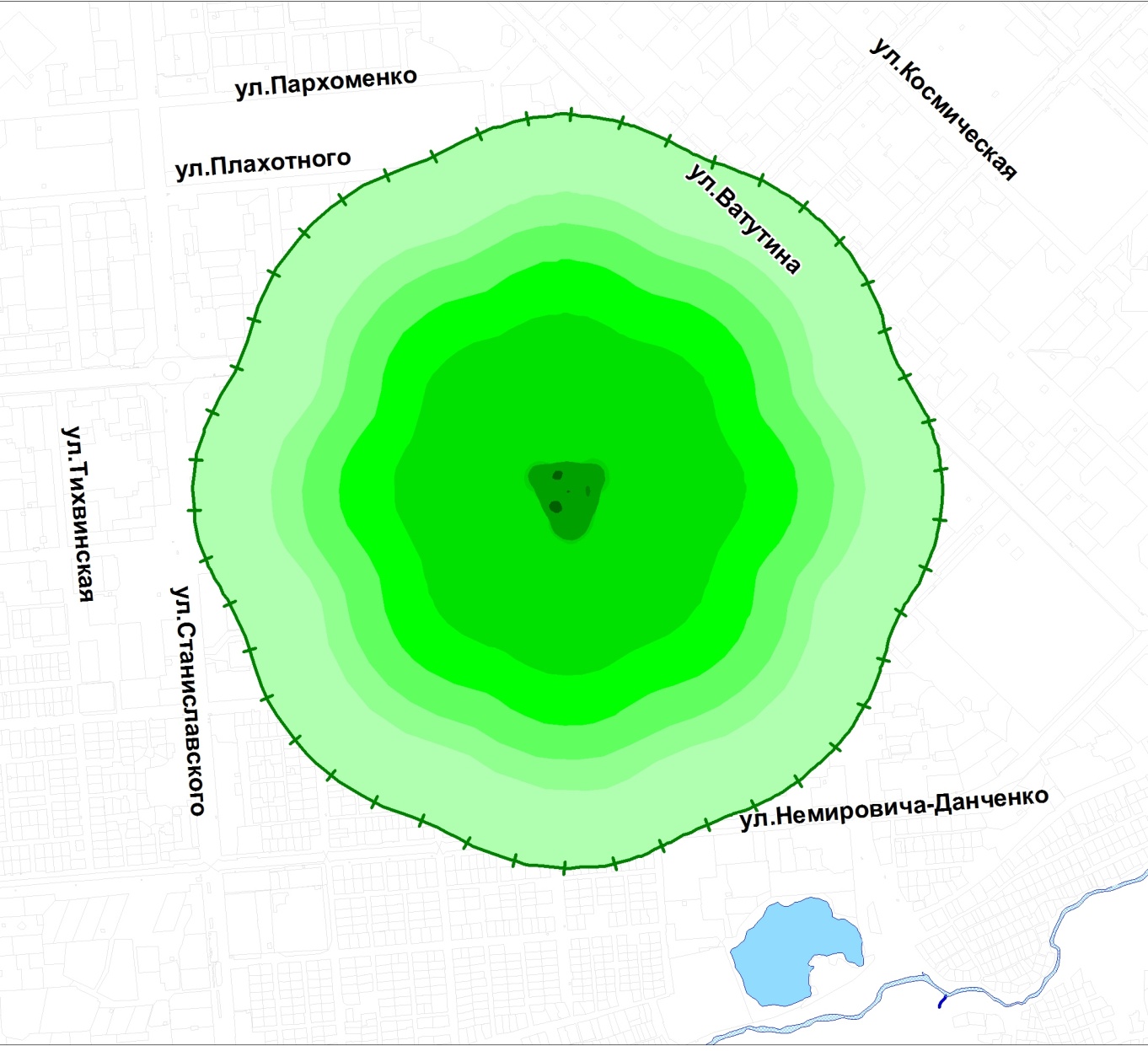 1
Масштаб  1 : 15 000